Váci Egyházmegye
Dioecesis Vaciensis
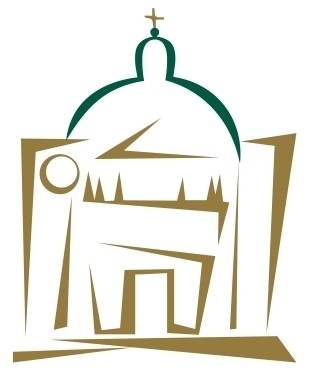 Akolitus találkozó
Veresegyház – Egyházmegyei Családtalálkozó, 2022. július 2.
Új képzési rendszer az Egyházmegyében
Korábbi képzési rend:
A folyamatosan működő lektor és akolitus képzésen, valamint az ifjúsági vezető- és önkéntes képzésen kívül az Egyházmegye animátor képzéstgondnok képzéstindít.
Gondnok: minden misézőhelyen szükséges legalább egy gondnok, aki az ima és közösségi terek és környékük rendben tartásáról, esetleg a közösség javainak számon tartásáról és gyarapításáról gondoskodik a plébánossal egyeztetve.
Gondnok: Ezt a szerepet valamelyik misézőhelyen egy pap, máshol egy diakónus, katekéta, akolitus, közösségszervező vagy bármely más rátermett szolgálattevő hívő ember is betöltheti.
Animátor: minden misézőhelyen szükséges legalább egy animátor, aki a helyi közösségi és imaéletet szervezi, animálja a hétköznapi részletek tekintetében is.
Animátor: Ezt a szerepet valamelyik misézőhelyen egy pap, máshol egy diakónus, katekéta, akolitus, közösségszervező vagy bármely más rátermett szolgálattevő hívő ember tölti be.
Induló missziós plébániai körzetek modellábrája
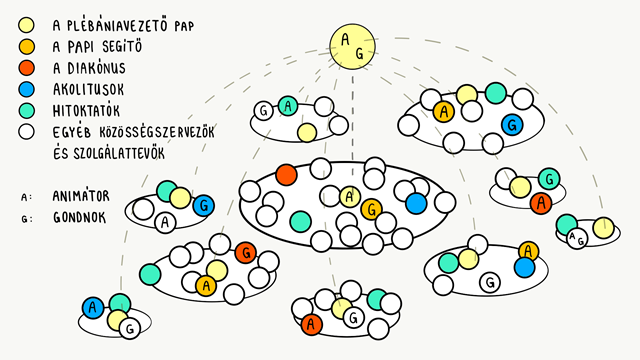 Az animátor feladata, hogy plébánosa iránymutatásait követve gondoskodjon - egy adott misézőhelyhez kapcsolódóan - krisztusi közösségek létrehozásáról és a meglévő közösségek katolikus, élő hitű működéséről.
Az animátor ennek érdekében gondoskodik arról, hogy a hívek minden vasárnap szentmisére jussanak el, s csak az otthon maradott idősek jussanak helyben megtartott áhítathoz.
Az animátor a közösségvezetők és az egész helyi közösség összefogója és formában tartója, a plébános lelkipásztori irányításával.
Képzési rend változtatást indokolja
Képzési rend újdonsága: animátorok/gondnokok képzésével bővül
Egyéb közösségvezetői és önkéntes képzések:- Családcsoport vezető képzés- Kovászoló (plébániai ifjúsági vezető- és önkéntesképző)
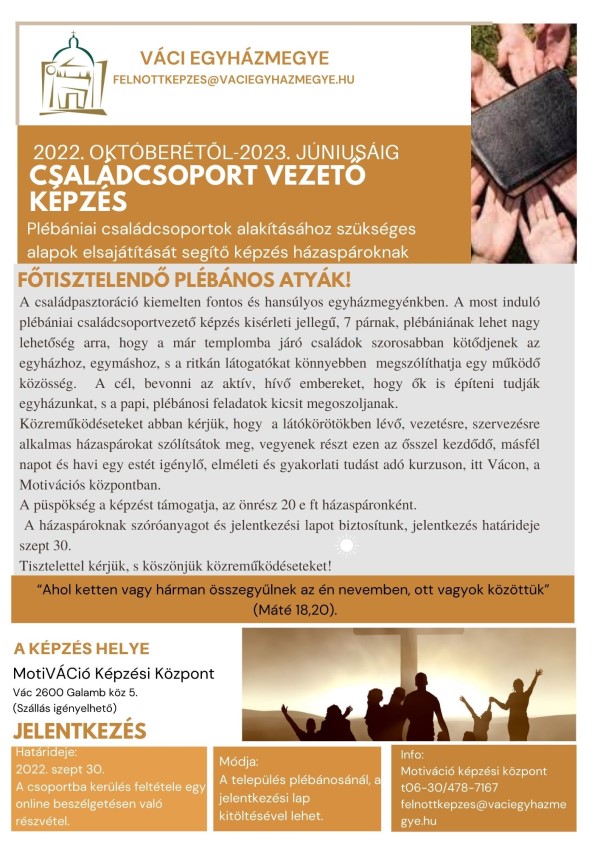 Családcsoport vezető képzés
Plébániai családcsoportok alakításához szükséges alapok elsajátítását segítő képzés házaspároknak
A családpasztoráció kiemelten fontos és hangsúlyos egyházmegyénkben
Cél: bevonni az aktív, hívő embereket, hogy ők is építeni tudják Egyházunkat
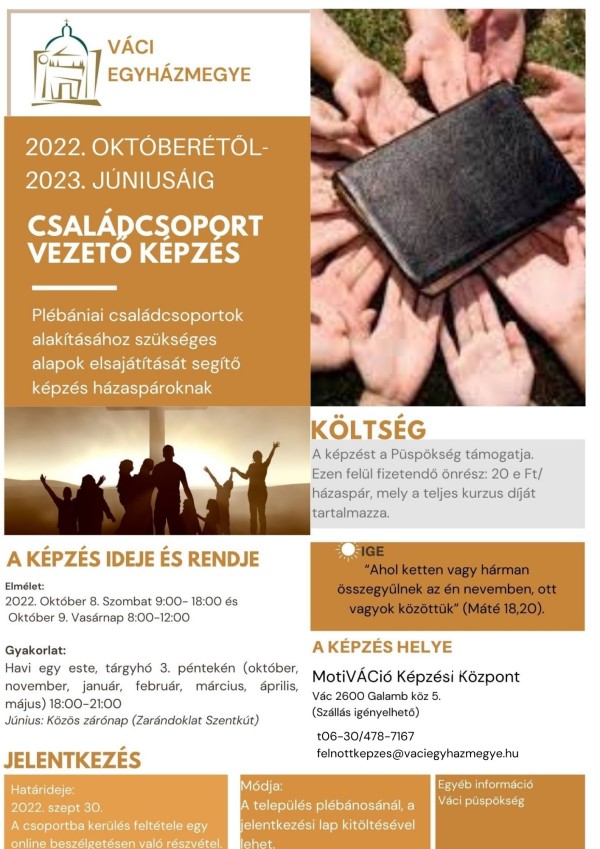 Időpont: 2022. október – 2023. június
Elmélet: október 8. (szombat) és október 9. (vasárnap)
Gyakorlat: havi egy este (7 hónapon keresztül)

Helyszín: Vác, MotiVÁCió Képzési Központ
Jelentkezés határideje: 2022. szeptember 30.
Jelentkezés módja: helyi plébánosnál a jelentkezési lap kitöltésével
Kovászoló képzés
Regionális plébániai ifjúsági vezető- és önkéntesképző
Célcsoportok:  

Közösségszervezői, médiás, ministránsvezetői, gazdaságis modulokban képződni szándékozó 13-25 éves fiatalok 
 
helyi plébánosaik, katekétáik, egyéb felnőtt segítők, akik bevonódnak képződésükbe és akár a teljes képzést velük együtt elvégzik, akár alkalmilag együtt képződnek a fiataljaikkal (a nyitott szombatokon: bibliodráma, vezetéselmélet, közösségépítési technikák). 

Ifi- vagy gyerekcsoportot vezető/vezetni szándékozó egyéb felnőttek.
Olyan önkéntes ifjúsági közösségszervezők és vezetők, valamint egyéb szolgálattevők (pl. médiás, liturgikus, gazdaságis) képzése, akik alkalmasak rá, hogy saját plébániájukra, vagy közösségeikbe visszatérve egységet építően szolgáljanak.
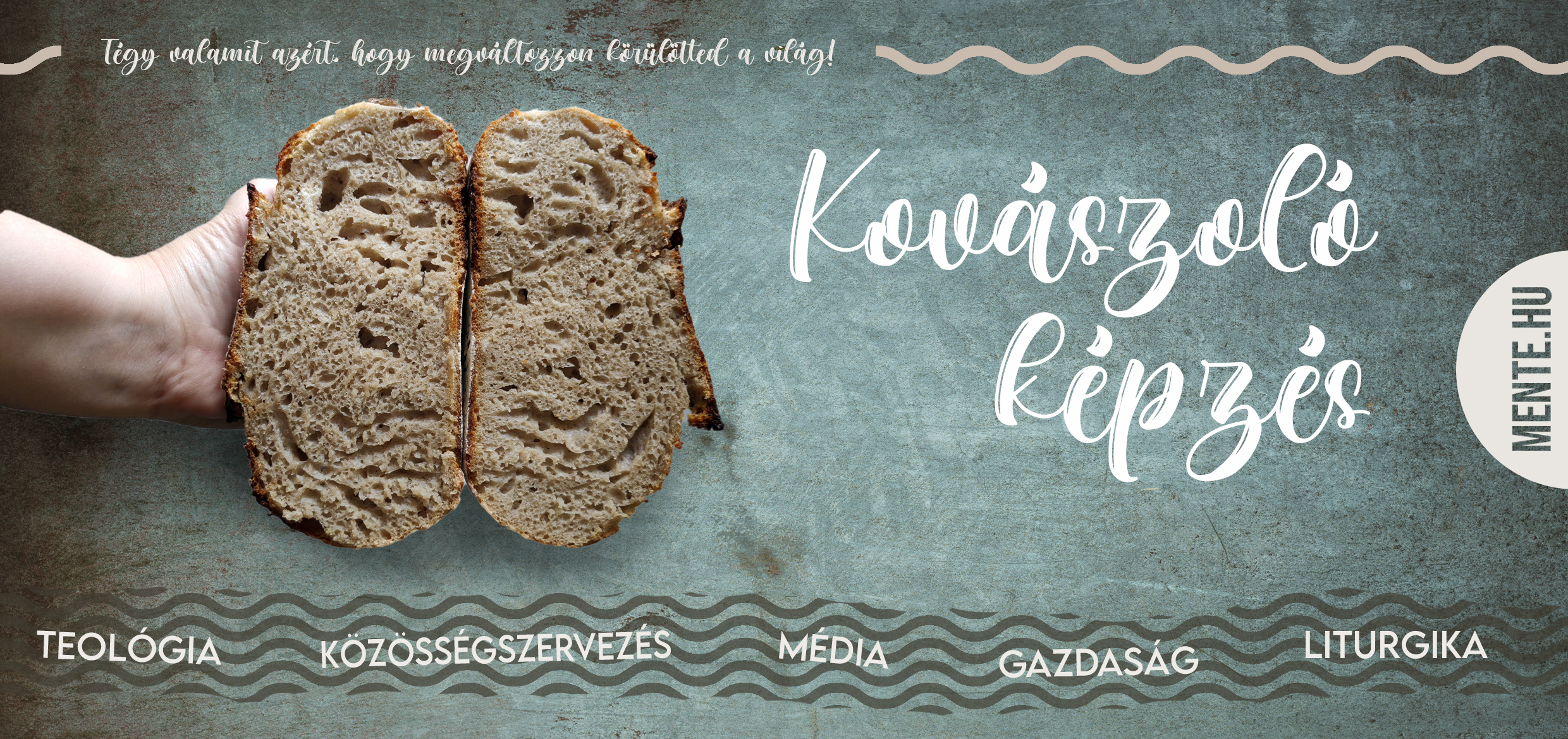 Dél-Duna menti Kovászoló, 2023
Dabasi esperesi kerület és a Monori esperesi kerület 4-es út menti települései  (vagyis a Dél-Duna menti régió) előnyben
A képzés felépítése: 

Összesen 8 hétvége (a hétvégék péntek estétől vasárnap ebédig tartanak) 
Időpont: 2023. augusztus – 2024. október
1. félév: 2023. augusztus, szeptember, október, november
2. félév: 2024. február, március, április
2024 júliusban nyári vizsgatábor + októberben záró „utánkövető” hétvége, majd plébániai gyakorlat
Helyszín: Dél-Duna menti régió területén (pontos helyszín szervezés alatt)
Vendég régió területéről jelentkezőket limitált létszámban tudunk fogadni 
Jelentkezés határideje: 2023. április
Jelentkezés módja: online kitölthető jelentkezési lap formájában, vagy az ifiiroda@vaciegyhazmegye.hu e-mail címen
Egyházmegyei képzési séma
Lektor / Akolitus szolgálat
Animátor szolgálat
Gondnok szolgálat
Közös alap:
Teológiai alapmodul  2022 ősz – 2023 tavasz
(5 szombat)
VAGY kateketikai végzettség
Lektor képzés 2 hétvége 2023. január, április
Nem szükséges teológiai alapmodul
Gondnok képzés
2023 tavasz – 2023 ősz
(kidolgozás alatt)
Akolitus képzés
2023 ősz – 2024 tavasz
3 hétvége
Animátor képzés
2023 ősz – 2024 tavasz
(kidolgozás alatt)
2022. szeptember 24-én lesz az akolitus avatás 
(most csak végzős évfolyam fut (még a régi rendben), az akolitusoké).

A képzési rend 2022. őszétől megújul:
 
Az akolitus képzés 
5 váci szombati képzési napból álló hitismereti alapozó képzési blokkból és 
5 máriabesnyői képzési hétvégéből fog állni. 
Ezen felül mind az akolitussá mind a lektorrá avatás estéjét egy szombati felkészülési nap előzi meg.
Lektorok képzése:

Lektorrá avatásukig két őszi váci szombati képzési napot 
(1. modul: október 1. Dogmatikai alapok; 2. modul: november 12. Morálteológiai alapok) 

és 2 hétvégét kell teljesíteniük a 2022/23-as képzési évben. 
(A máriabesnyői bentlakásos hétvégék időpontja: 2023. január 13-15. és 2023. április 20-23).
Akolitusok képzése:

Előfeltételezi a lektorrá avatást és a lektori képzési szakasz elvégzését. 

Ezen felül:

További 3 hitismereti alapozó képzési nap, Vácott (legkorábban 2022/23 telén, tavaszán)
További 3 máriabesnyői akolitus képzési hétvége (2023/24-es tanévben kezdődik).
Akolitusok képzése:

Az akolitussá avatás feltétele a harmadik, negyedik és ötödik szombati hitismereti alapozó modul elvégzése is, ideális esetben ezt az akolitus képzési szakaszba lépés előtt érdemes elvégezni, aki nem tudta, annak következő évben kell teljesítenie. Ugyanígy a kimaradt vagy hiányosan teljesített akolitus hétvégéket is.

Felmentés:   A hitismereti alapmodul elvégzése alól azok kaphatnak felmentést, akiknek katekéta, lelkipásztori munkatárs vagy egyéb oklevéllel tanúsított, az alapmodullal legalább egyenértékű végzettségük van.
Meghívás a már végzett akolitusoknak!


Ősszel továbbképzéseteknek az lenne a fóruma, hogy jelentkezzetek ti is a teológiai alapmodulokra. Akár csak azokra, amelyek érdekelnek (október 1. dogmatika, november 12. morális).
Akár az összes (5 szombati nap) modult megszerezhetitek nyárig, ha animátorrá is kiképződnétek a jövőben.
Meghívás a már végzett akolitusoknak!

Aki érez elhívást, képződjetek animátorrá vagy gondnokká vagy családcsoportvezetővé, ifjúsági vezetővé (Kovászoló), evangelizátorrá, nagy szükség lesz rátok! 

Jelentkezz: akolitusok@vaciegyhazmegye.hu
Meghívás a már végzett akolitusoknak!

A következő tanévben egy szombati napon meghívunk benneteket egy egész napos akolitus találkozóra vagy továbbképzési napra.
Meghívás mindenkinek!

A katolikus Egyházat ott, ahol éltek egy generáció választja el a kihalástól: a Tiétek!
Ez mindig is így volt, de ahol volt legalább egy valaki, aki hirdesse az Evangéliumot, ott megmaradt a kereszténység.
Örömhír mindenkinek!

Ha hitelesen adjátok át környezeteteknek és a következő generációnak a hitet, akkor megmarad az Egyház jelenléte mindazokon a helyeken, ahol legalább egy ilyen ember van.
Miért ne lennél Te is egy ilyen ember?